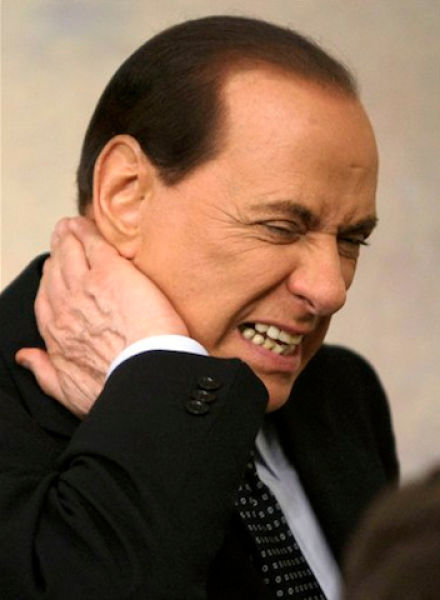 ジェスチャー
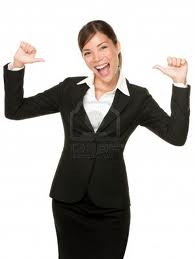 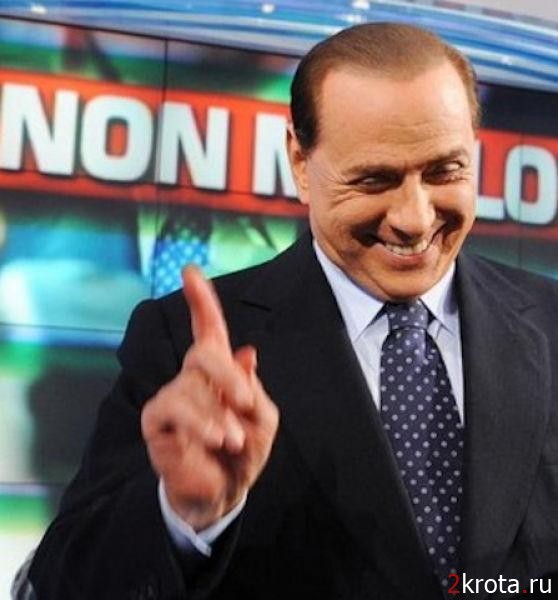 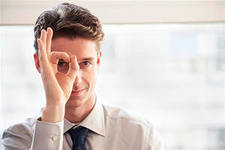 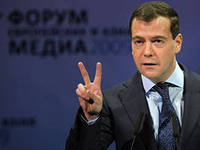 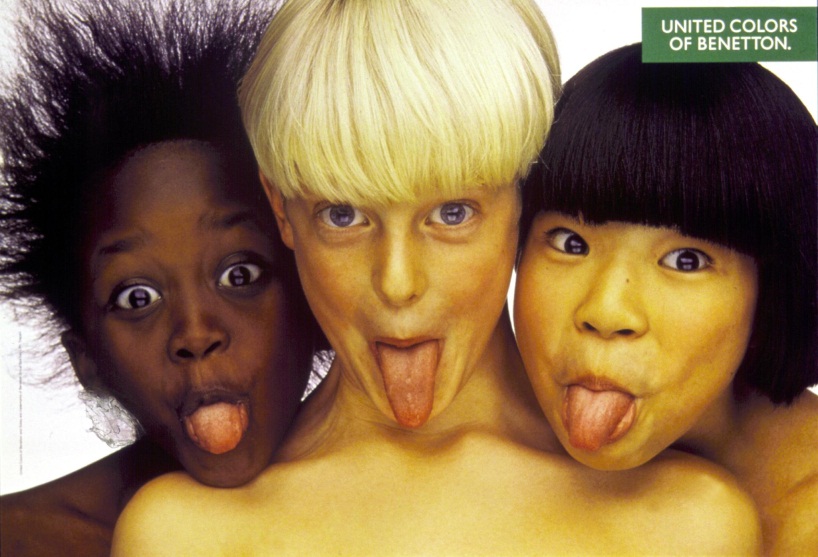 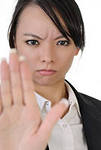 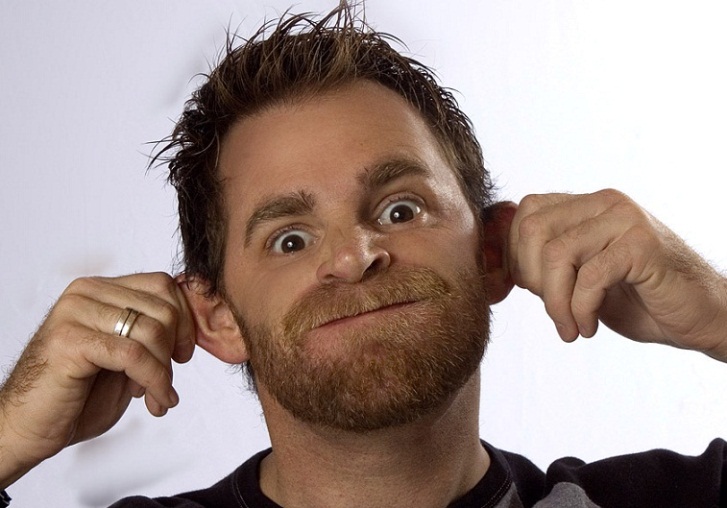 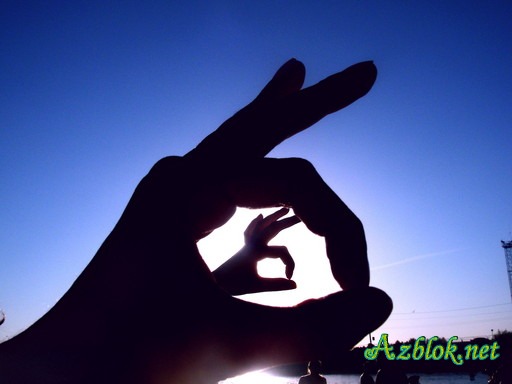 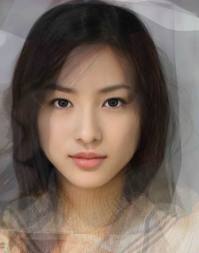 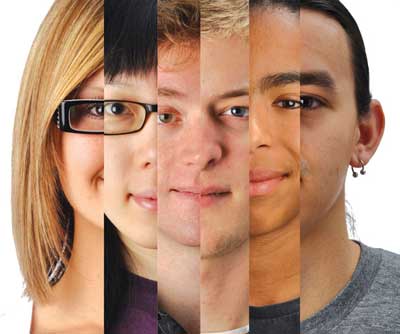 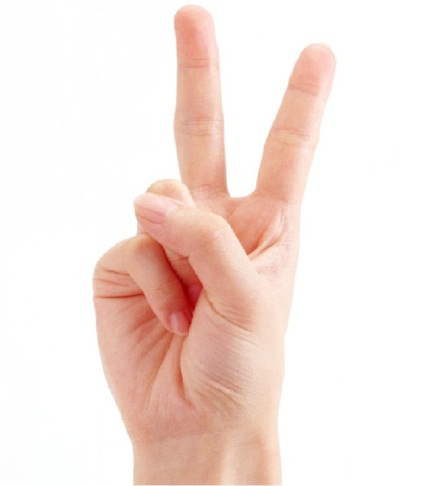 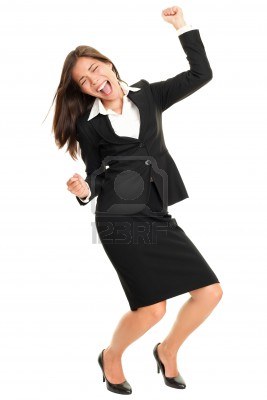 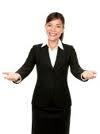 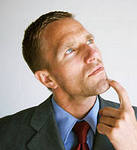 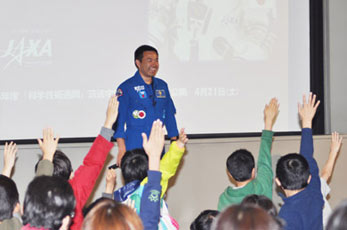 - ?
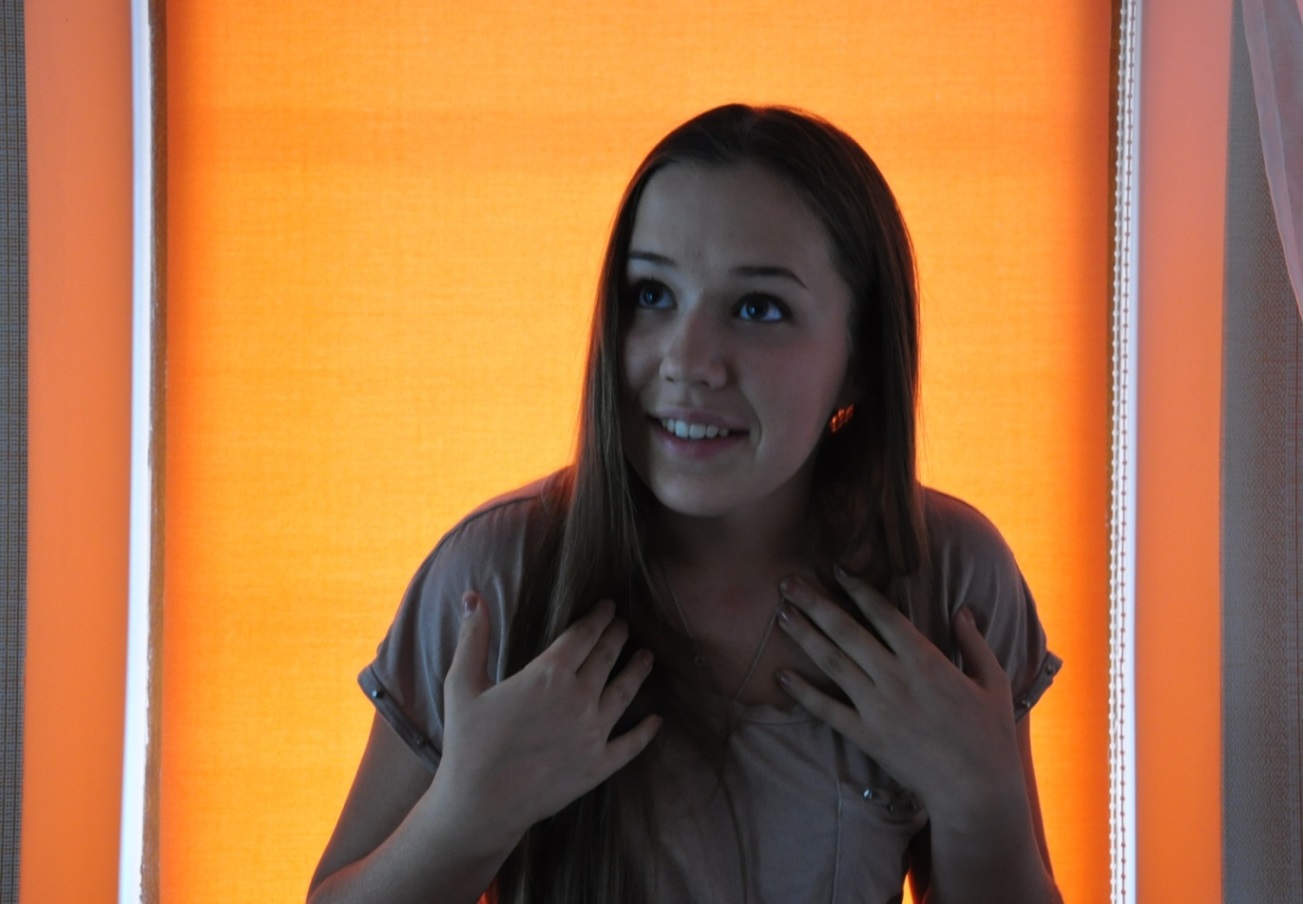 a) 質問をしたい
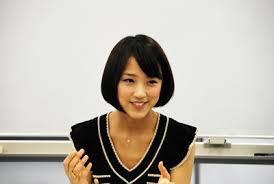 b) 自分のこと話している
c) とても嬉しい
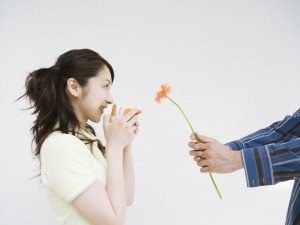 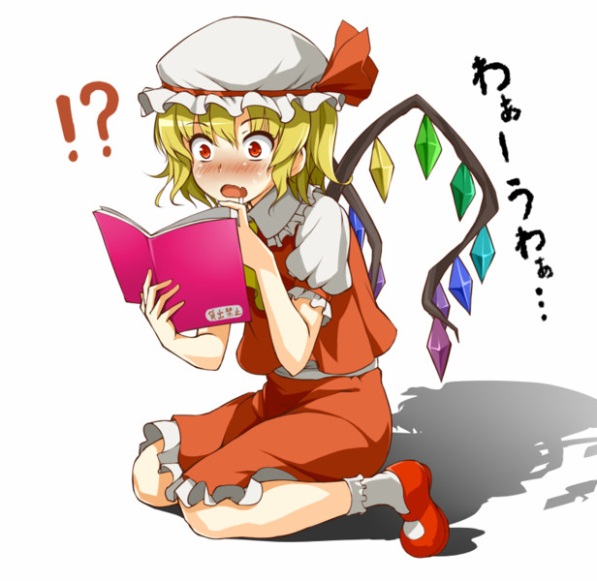 d) びっくりした
比べてください
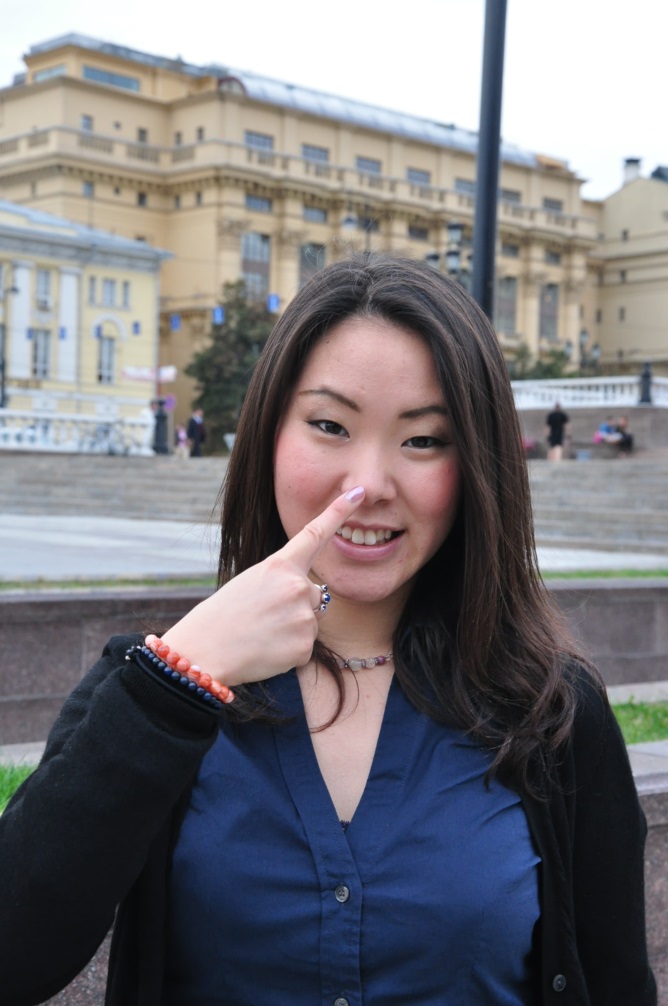 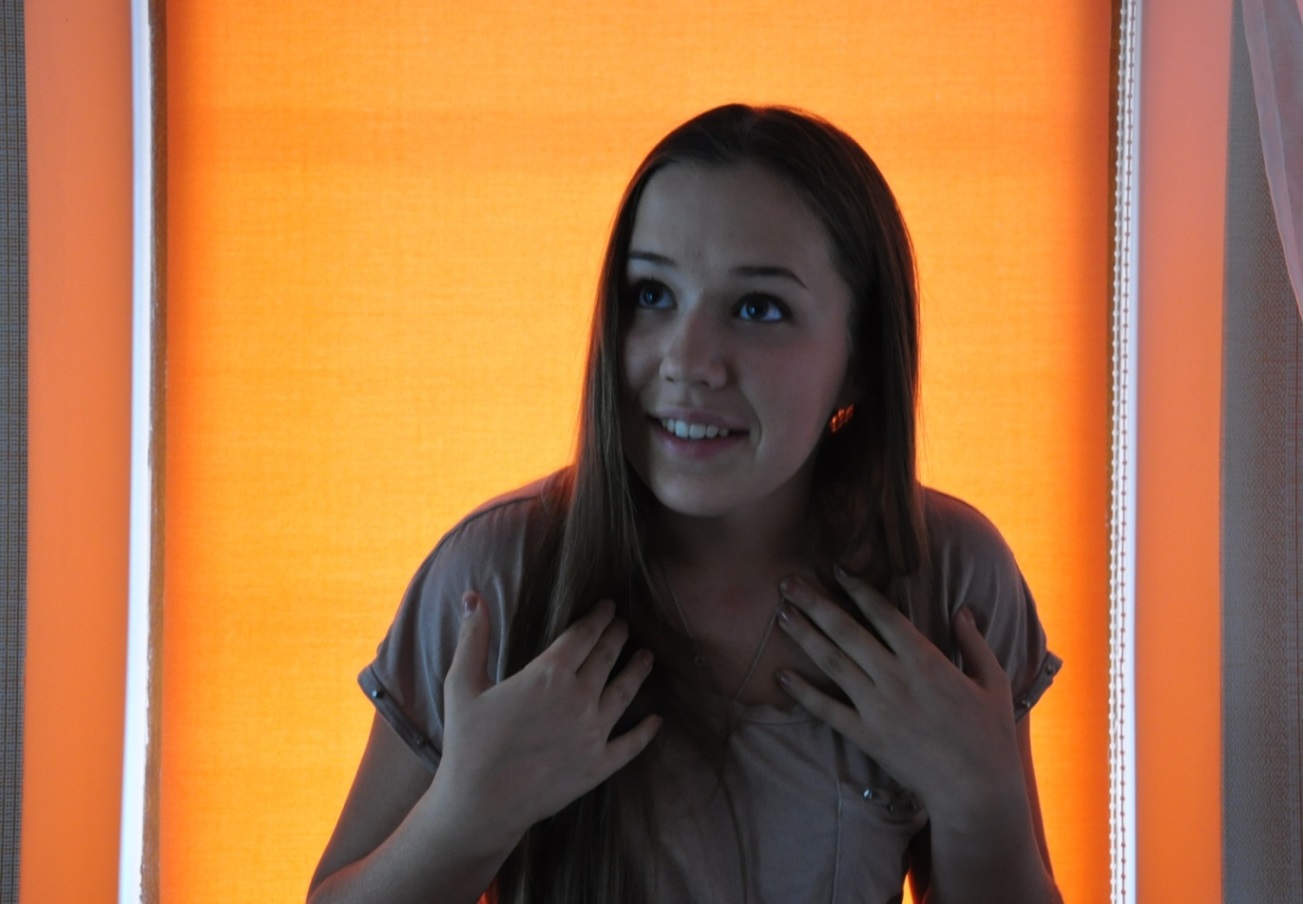 自分のこと話している
- ?
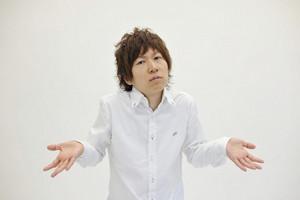 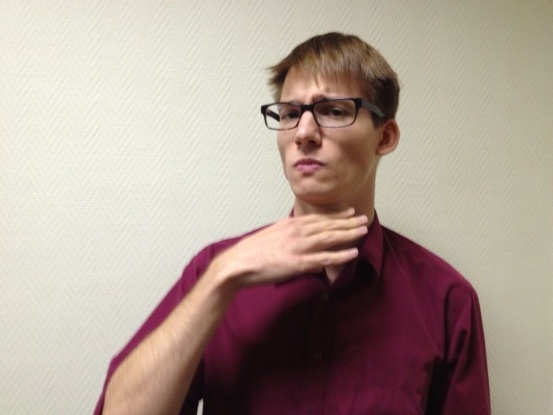 a) がっかりした
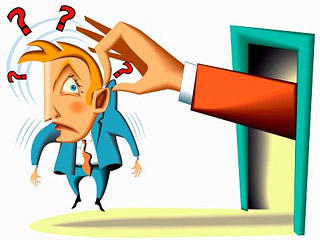 b) 仕事で首になった
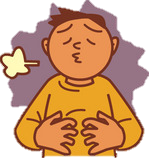 c) もう無理だ、お腹いっぱい
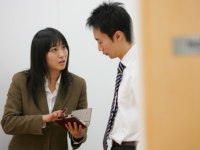 d) 頼みたいことがある
もう無理だ、
お腹いっぱい
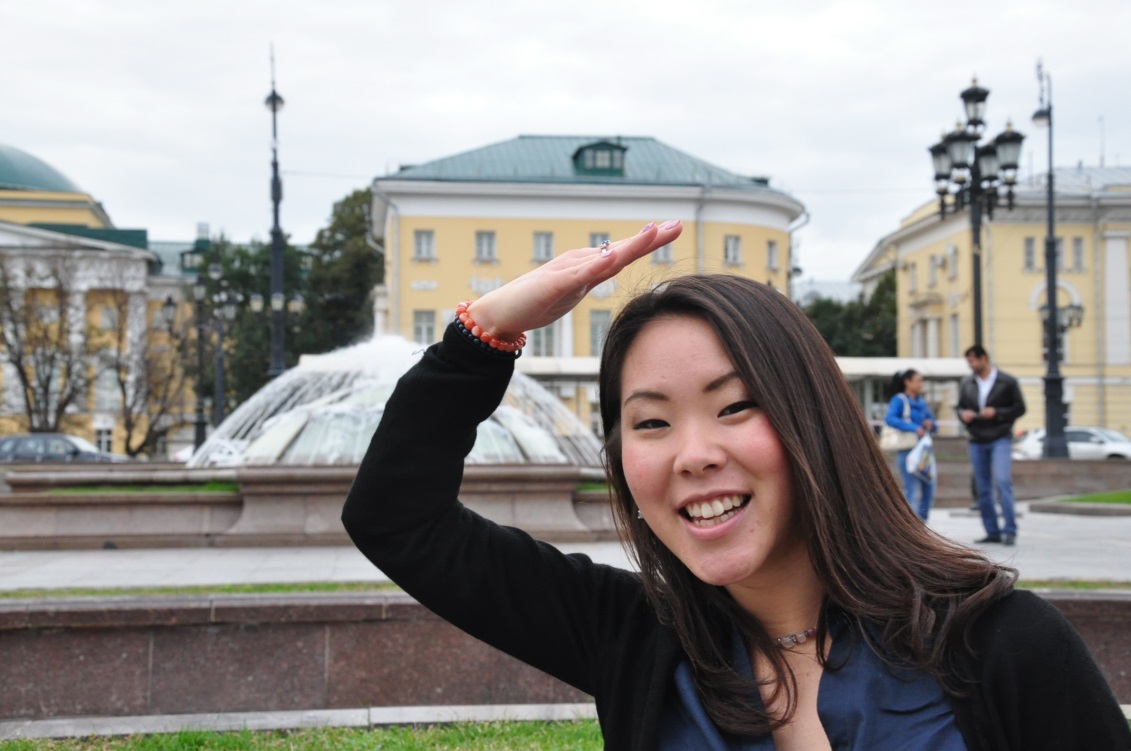 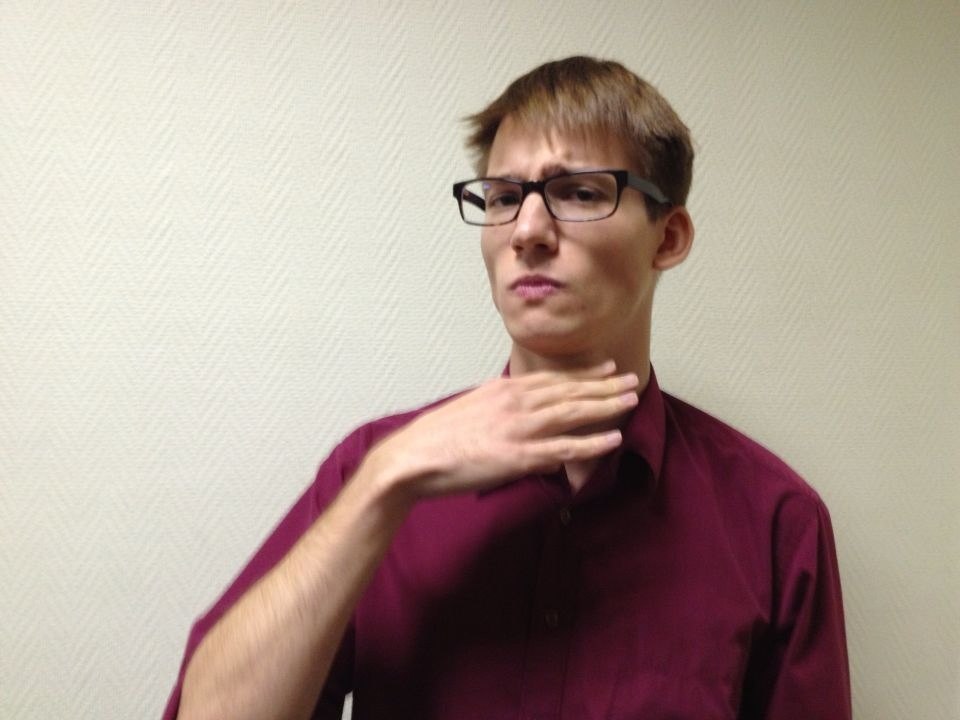 比べてください
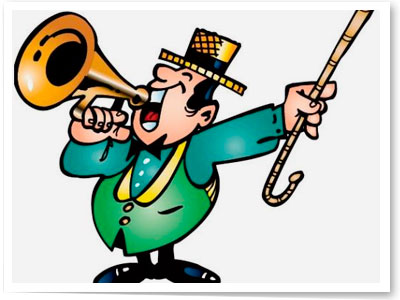 - ?
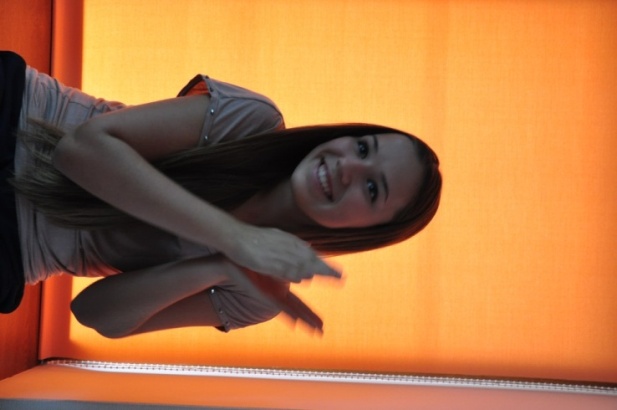 а) 注目を引く
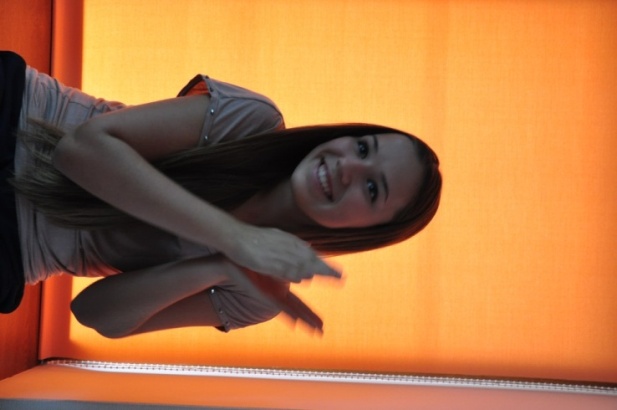 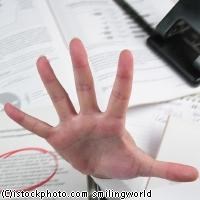 b) 手伝ってもらいたい
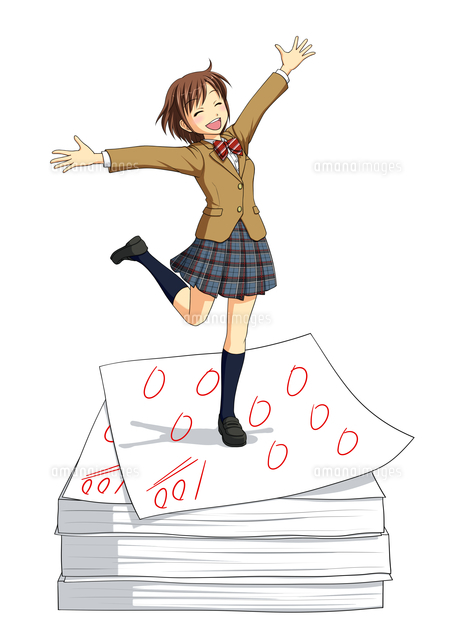 c) 子供を表すジェスチャー
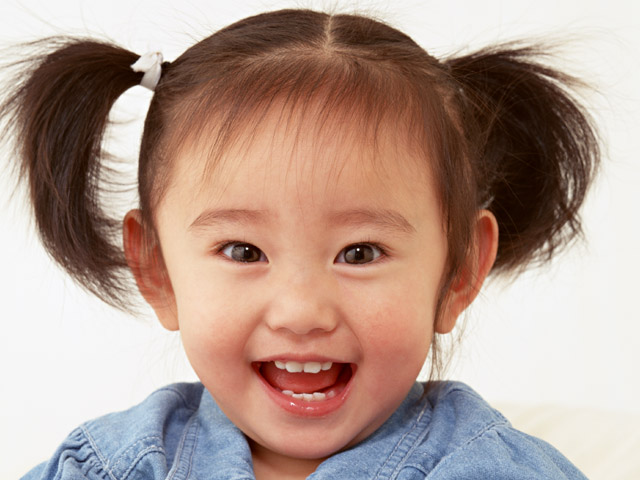 d) 喜んでいる
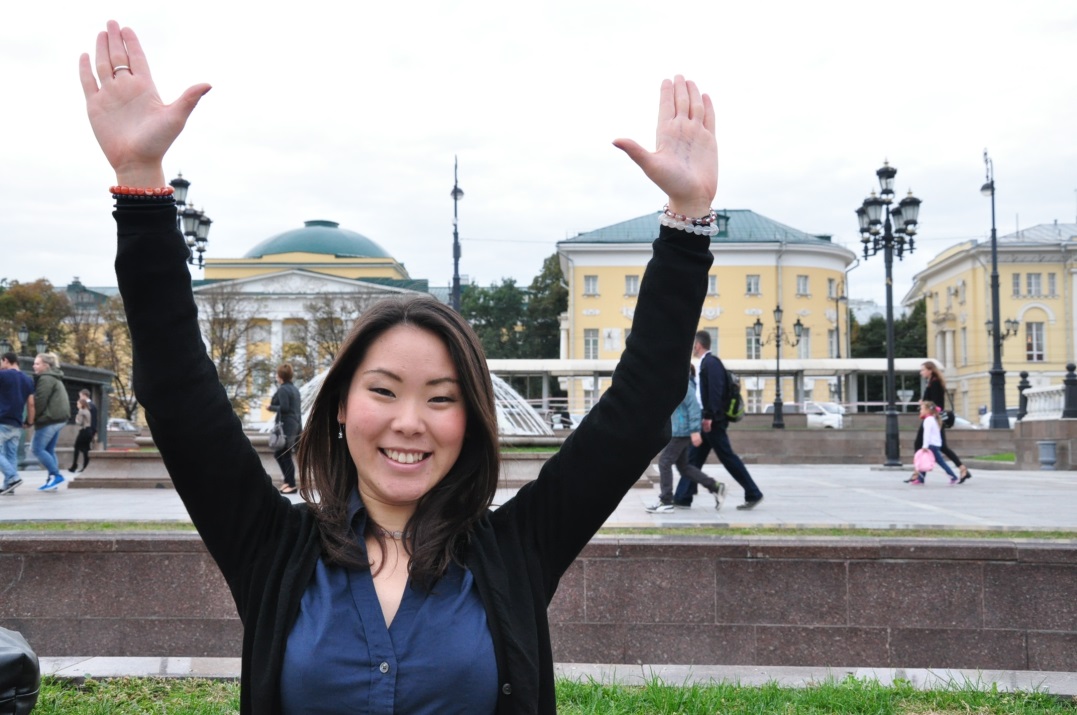 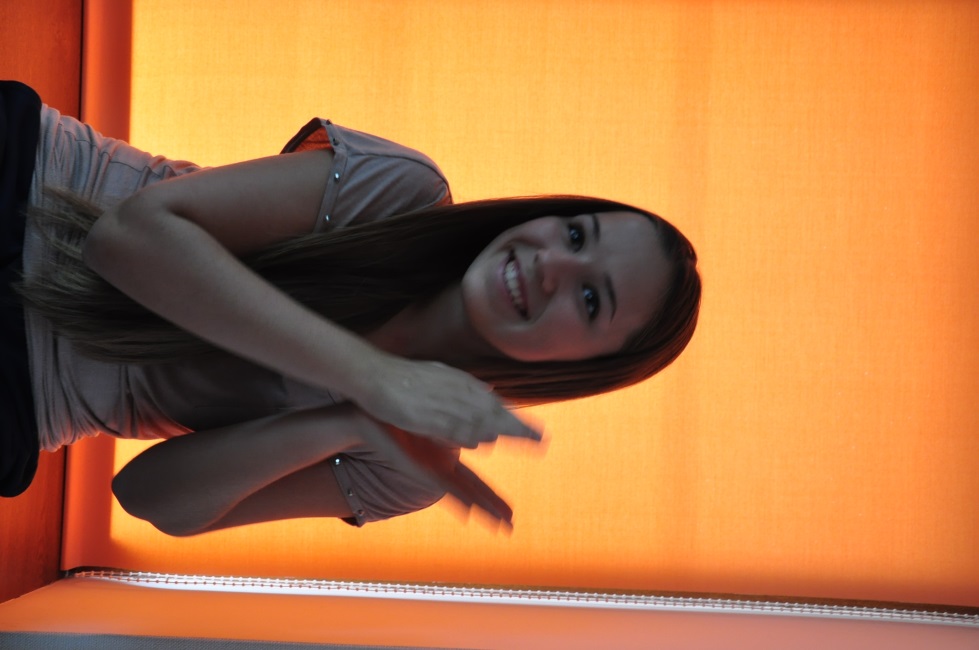 喜んでいる
比べてください
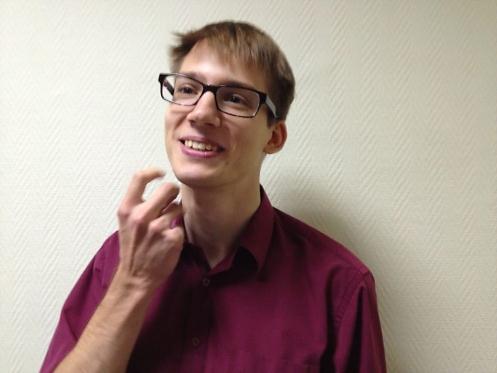 - ?
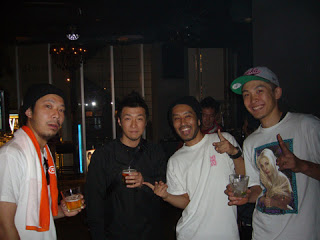 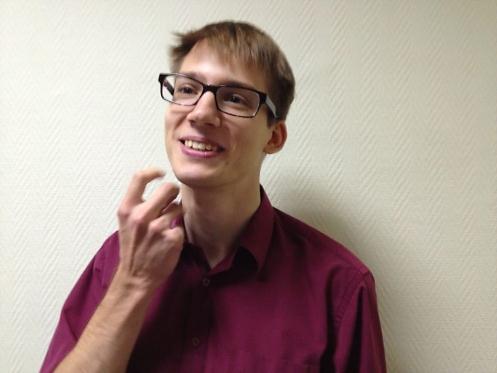 а) 飲みに行こう！
b) もう我慢できない！
c) 何かを思い出している
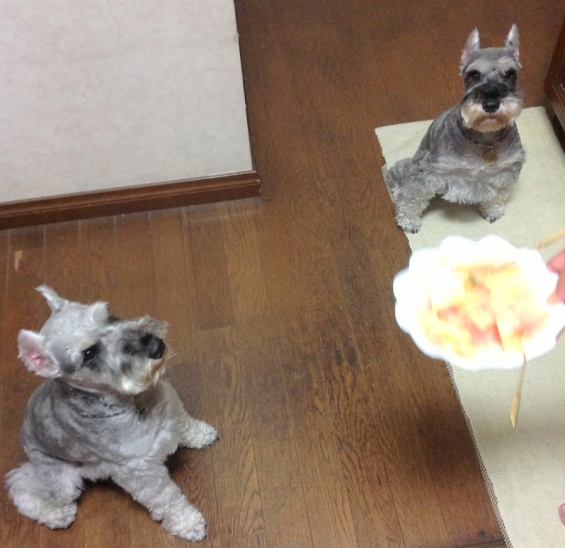 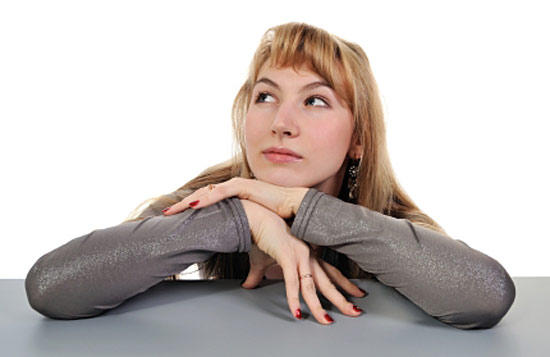 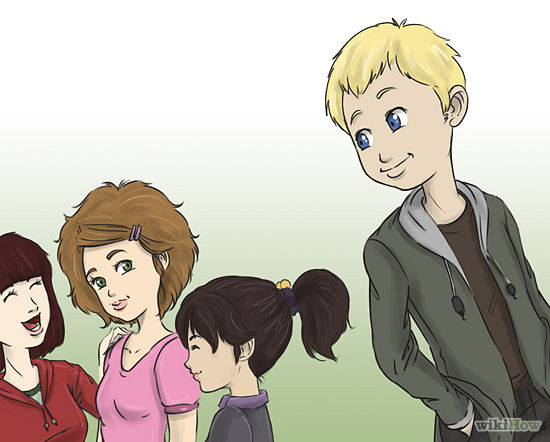 d) 気に入った女の子
について話している
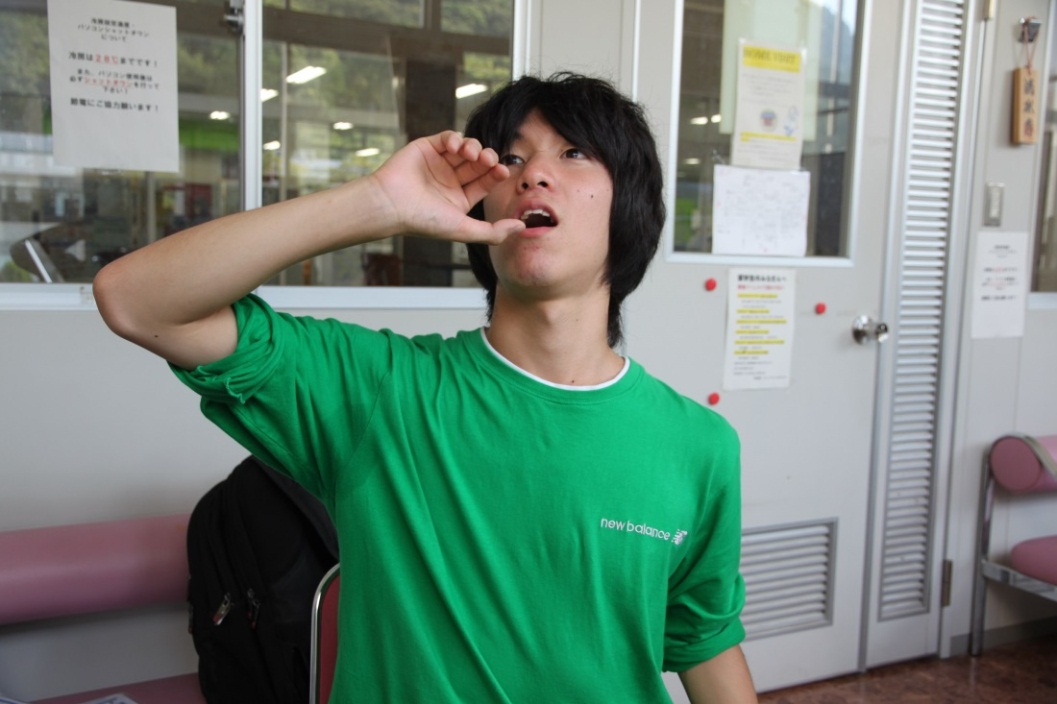 比べてください
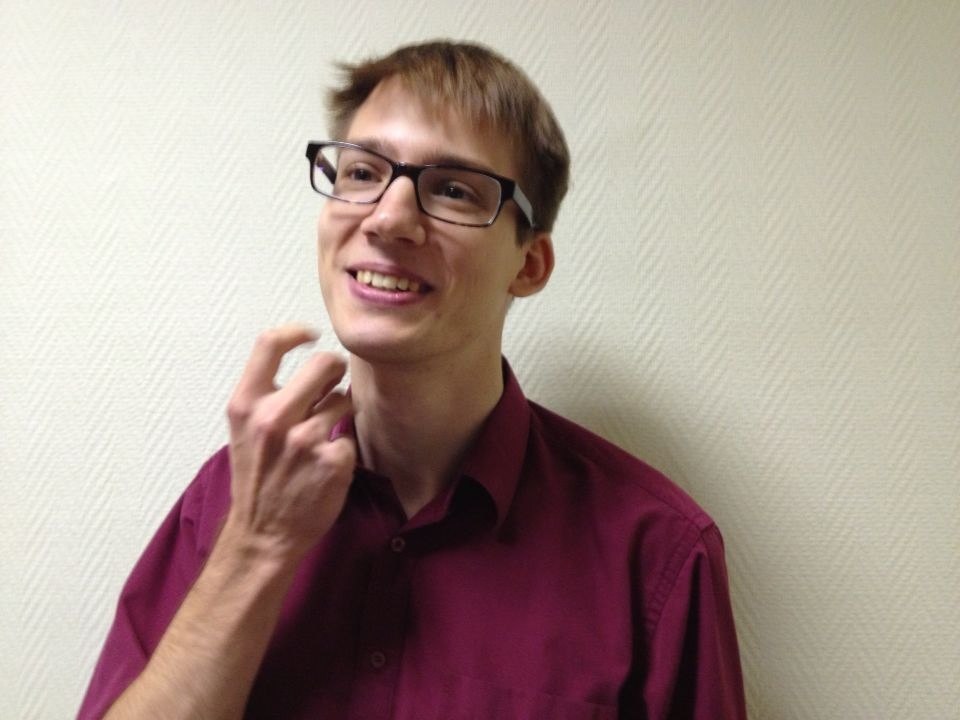 飲みに行こう!
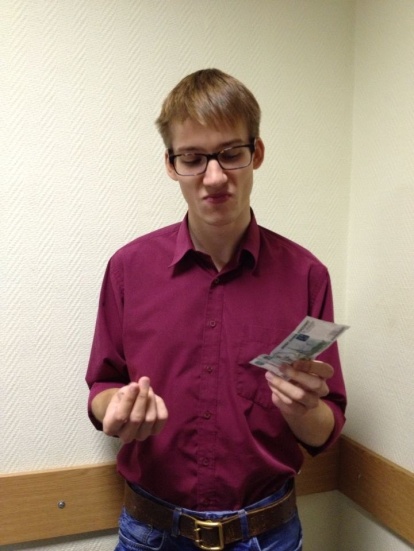 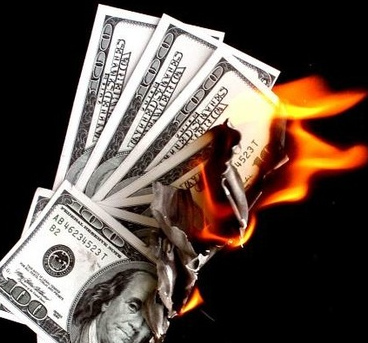 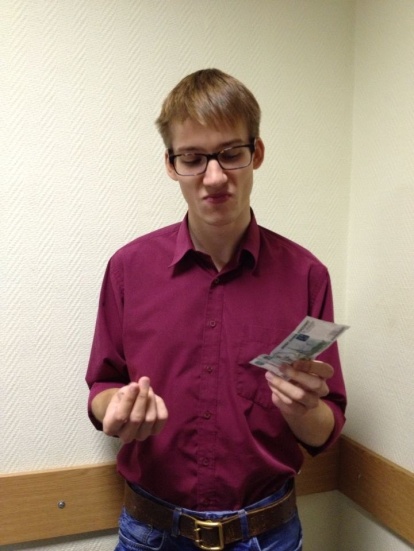 - ?
a) お金なんて要らない
b) お金（原則として）
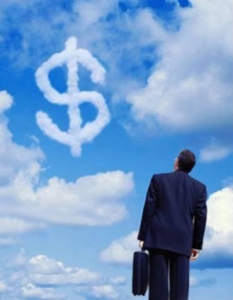 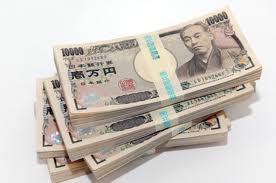 d)OK（了解）
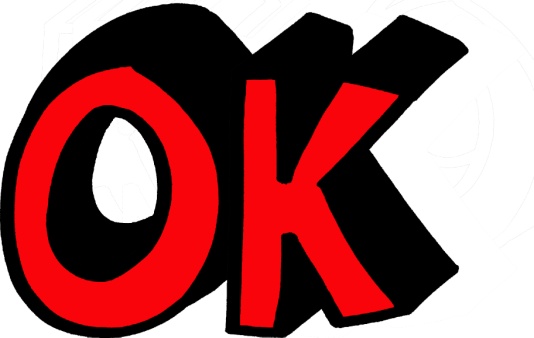 c) お金、まだほしい！
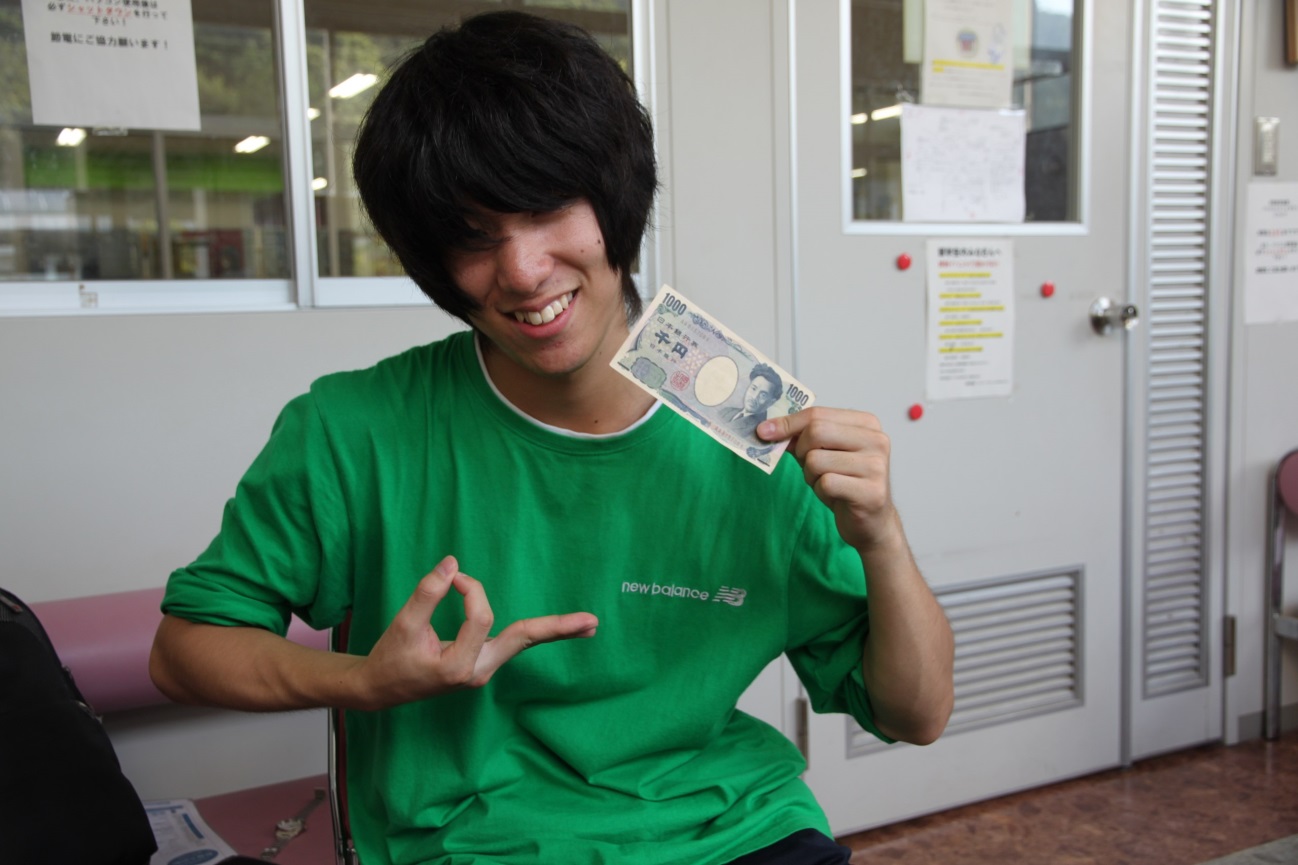 お金（原則として）
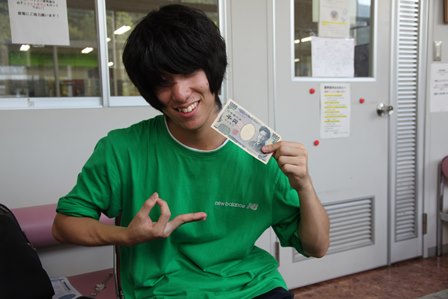 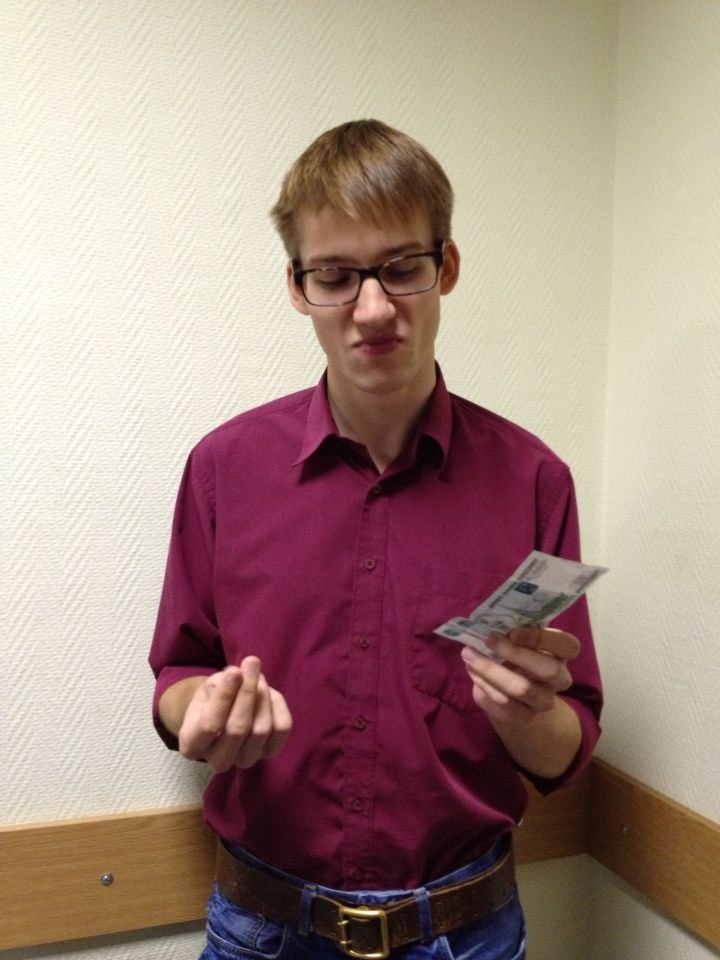 比べてください
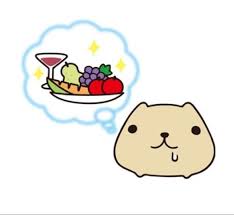 - ?
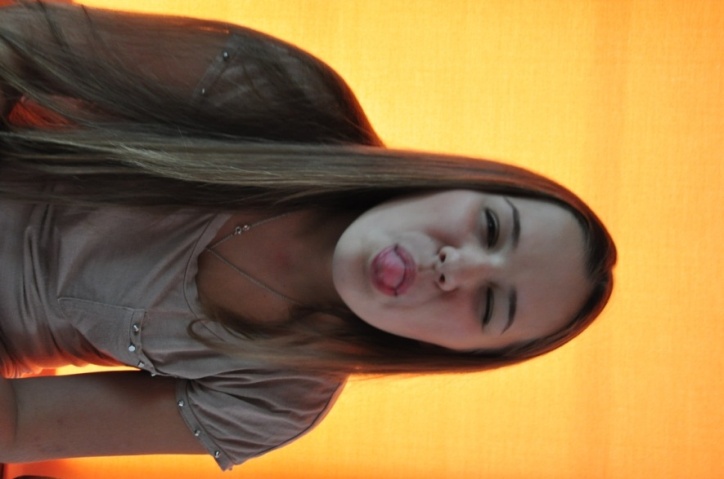 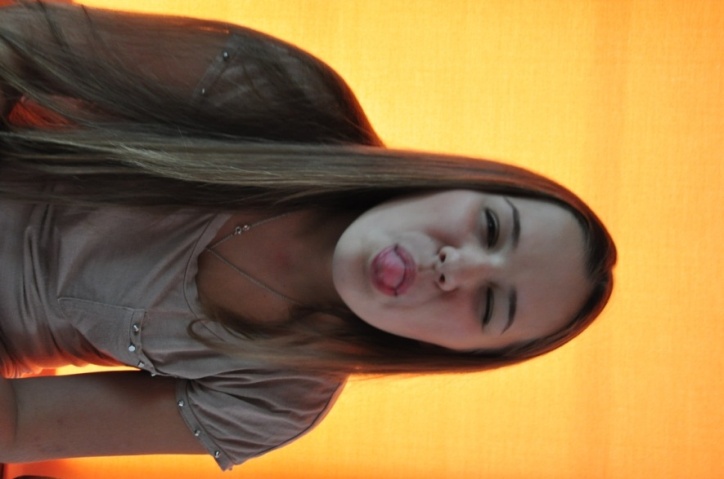 a)お腹が空いた
с)ショック受けた
b)意地悪
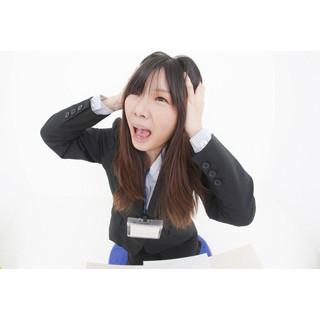 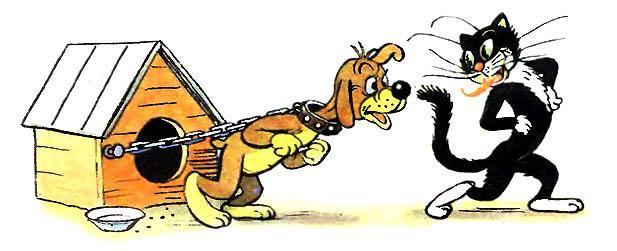 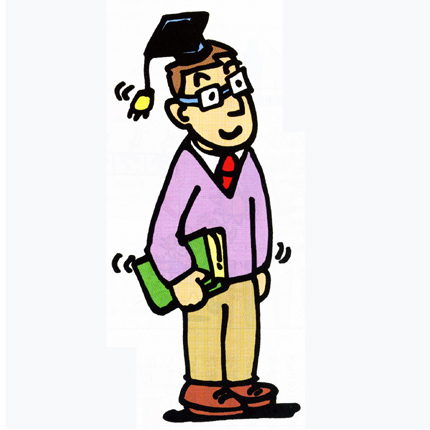 d)頭がいい
意地悪
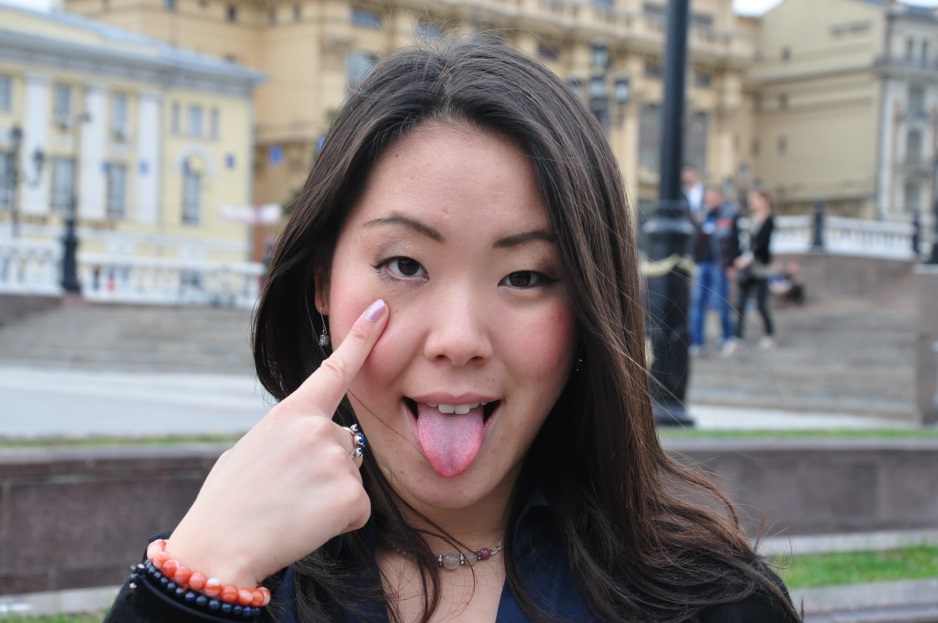 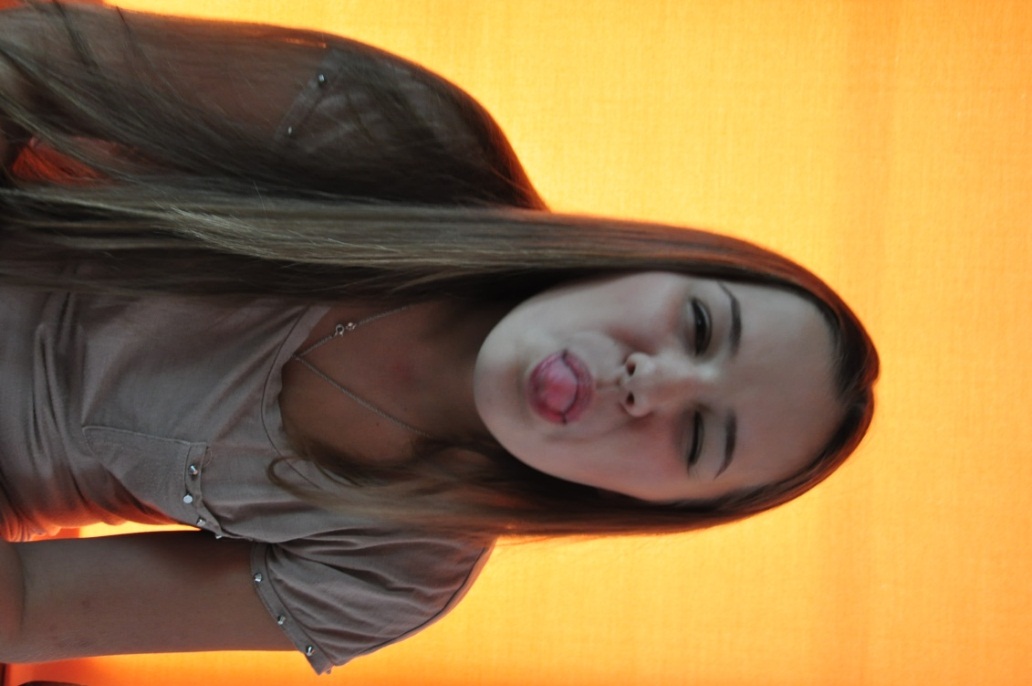 比べてください
- ?
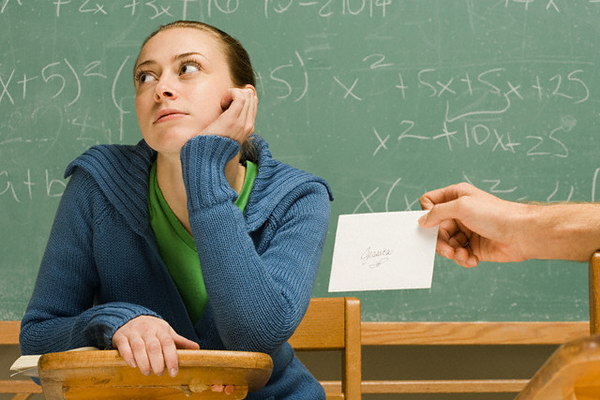 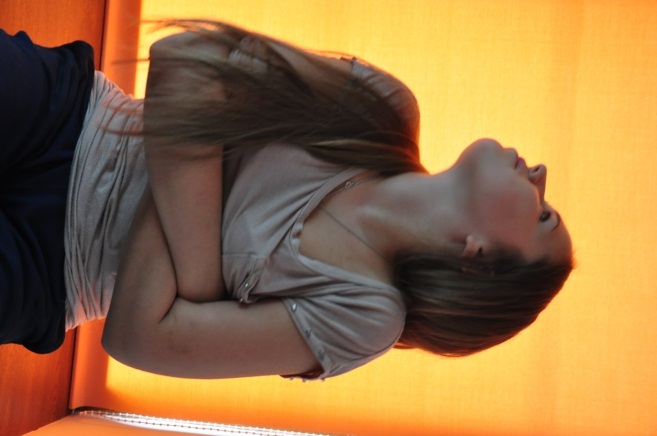 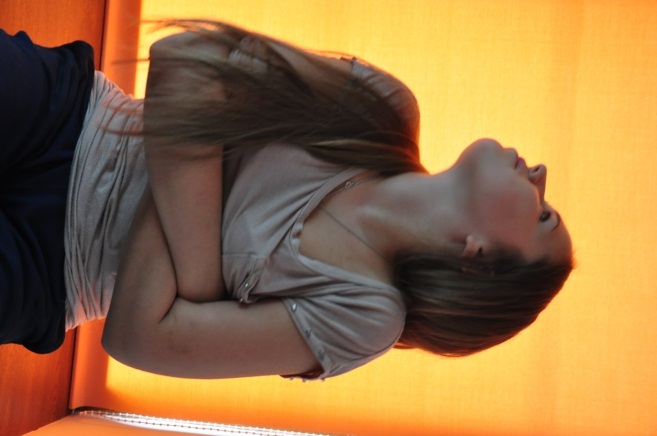 a)ぼっとしている
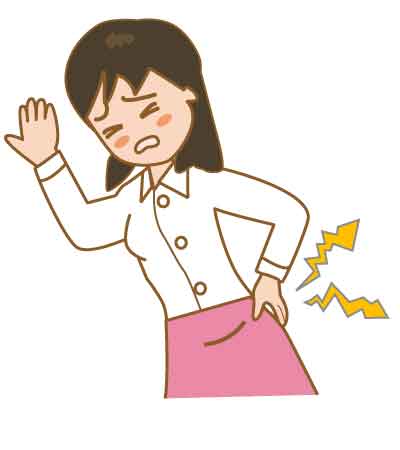 c)何かが大嫌い
b)どこかが痛い
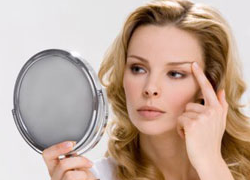 d)自惚れ、自慢
比べてください
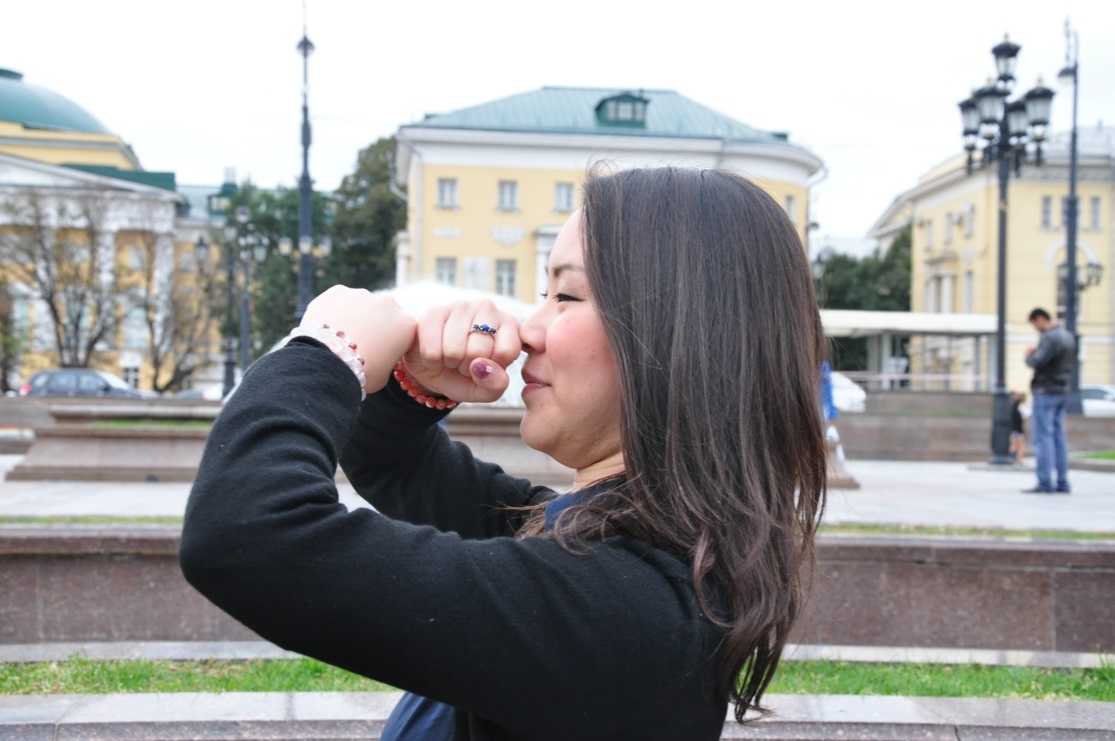 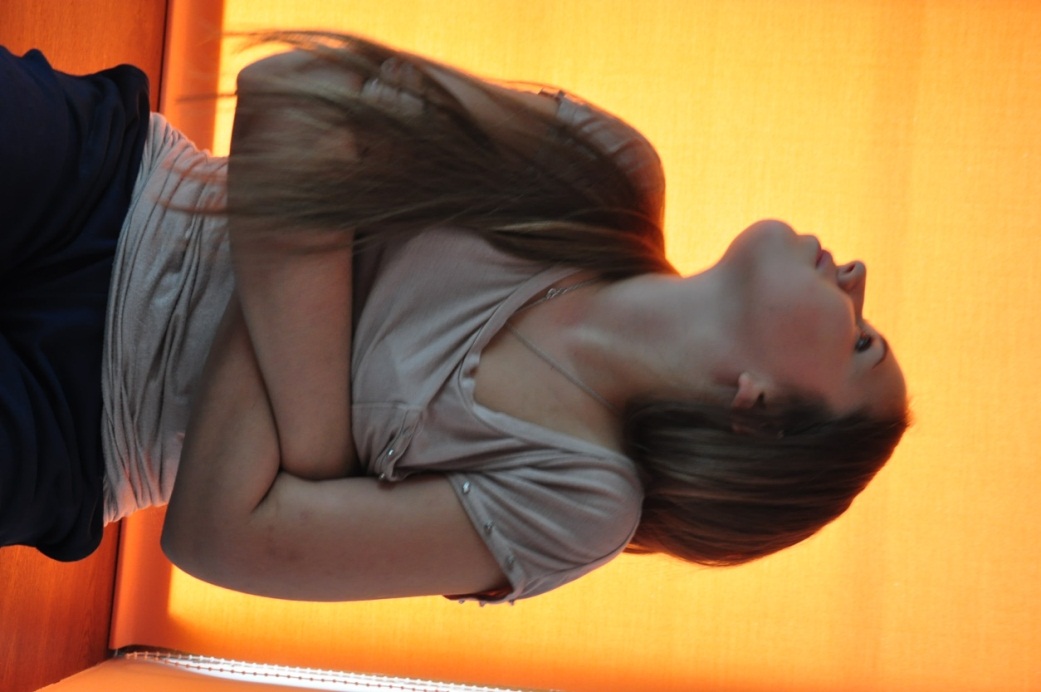 自惚れ、自慢
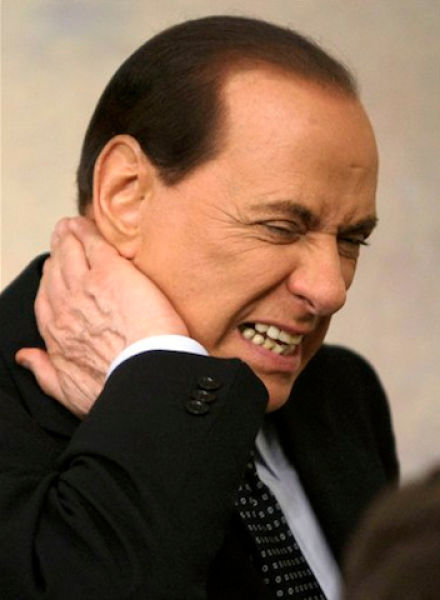 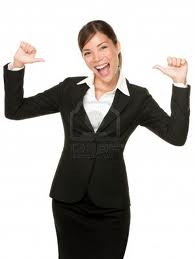 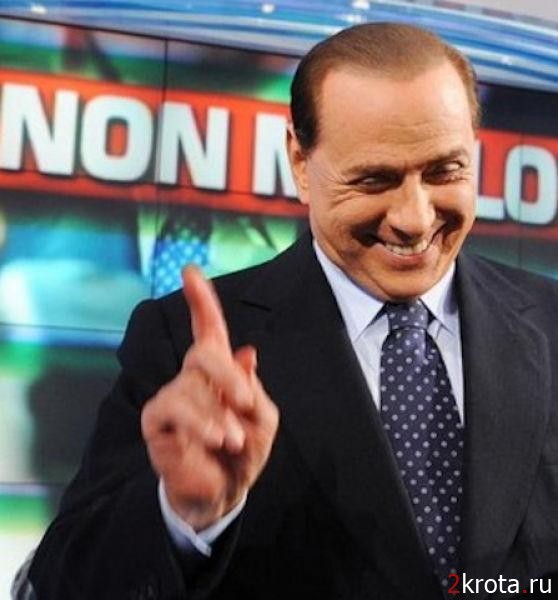 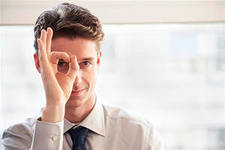 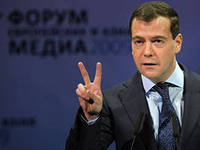 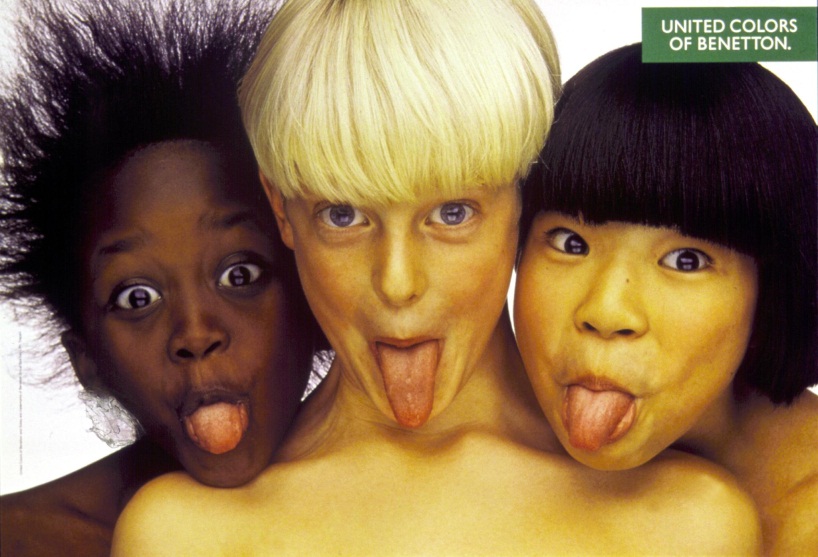 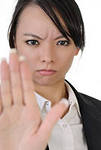 ご清聴
ありがとうございました。
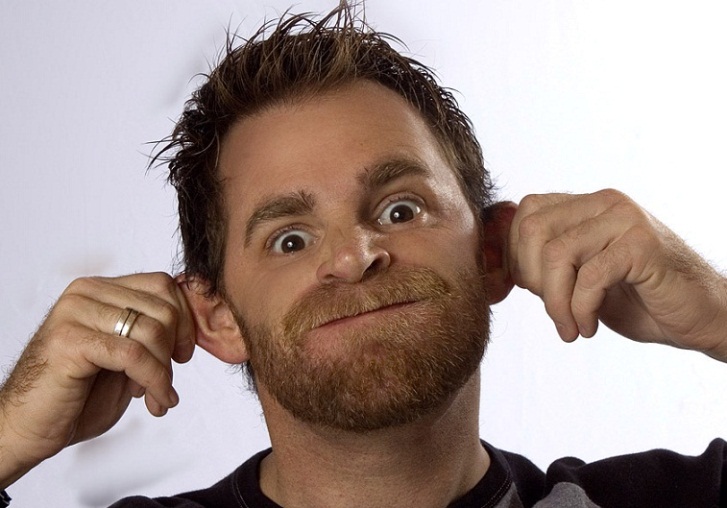 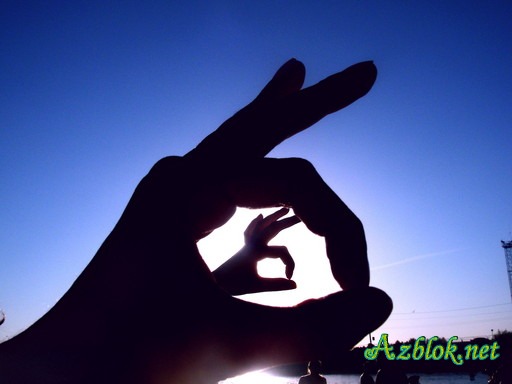 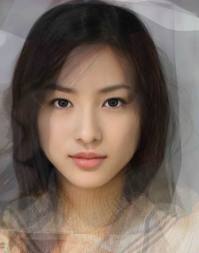 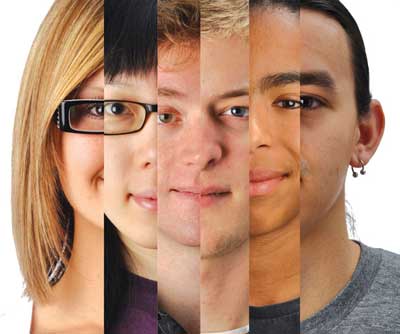 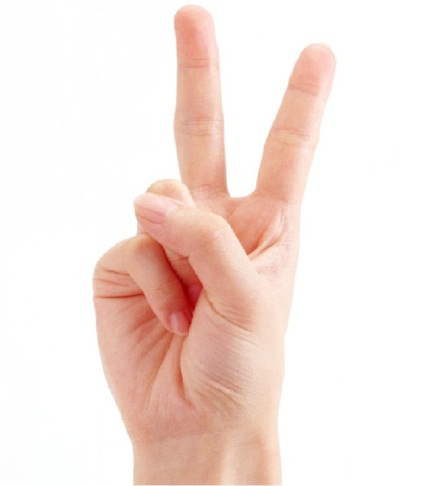 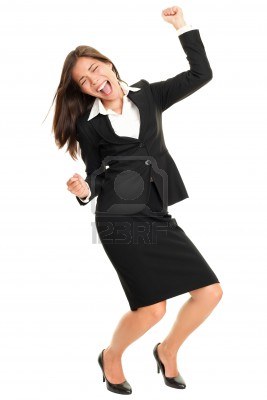 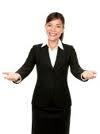 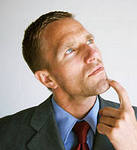